Private Organization 
and 
Fundraising Training
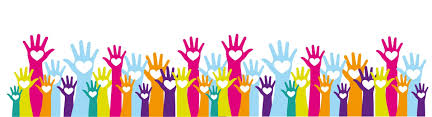 1
Agenda
Roles & Responsibilities            
What is a PO
What is a UA
Establishing a PO
Naming a PO
Membership
Finances
Liability
Taxes
Fundraising
Raffles
Advertisement 
Solicitation of Donations
Logistic Support
Guidance
2
Roles & Responsibilities
Installation Commander: 
Approves PO to operate on installation 
Delegated to MSG
Approves fundraisers
Delegated to FSS CL
Delegated to MSG/CC during CFC and AFAF
FSS: 
Administers PO program, coordinating requests for approval
Conducts annual reviews of POs/UAs
PO Coordinator routes request and acts as a liaison
Legal:
Advises FSS on interpretation of applicable rules
Ensures Orgs do not compromise the Air Force by providing guidance on compliance with the instructions
3
What is a Private Organization (PO)?
POs are:  
Self-sustaining special interest groups (i.e. Booster Clubs, Association, etc.), set up by people acting exclusively outside the scope of any official capacity, and operate on installation with written consent
Not official entities of the Federal Government-federal entities
Require Installation CC written consent to operate
POs are not:
Integral parts of the military or Federal entities
Nonappropriated Fund Instrumentalities
Entitled to sovereign immunities or privileges
Considered “for us, by us” fundraising entities within the meaning of JER Section 3-201 (a)(6)
4
What is an Unofficial Activity (UA)?
UA:  “for us, by us” IAW JER Section 3-210 
Are considered Federal Entities
May conduct fund 3 fund raisers per quarter only for unit personnel
Cannot solicit gifts outside the unit or off installation
Cannot conduct fund raisers off installation
 Fund raisers cannot duplicate or compete with AAFES or Services activities
Assets (cash, receivables and investments) are less than $1K
Can increase assets for 6 months when prepping for large unit event and 75% of assets to be spent on upcoming event 
Can increase assets for units over 300 people @ $100 for every 50 members 
Increase required Installation CC approval (delegated to MSG/CC or FSS/CL)
5
What is UA con’t
All cash transactions require 2 person accountability system 
Unit required to submit basic financial report to unit CC
     - Must detail income and expenses
Unit CC may authorize use of Gov’t communication systems to advertise fund raiser within the unit

“For the unit, by the unit” type of activities”
6
Establishing a PO
Submit Constitution and Bylaws, Request Letter, Insurance Policy (if applicable) and Officers list to PO Coordinator
Constitution must address nature, function, objectives, membership eligibility, sources of income
    - Members must be aware of personal liability for obligations of PO
    - Describe duties of officers
    - Describe how to dispose of assets in case of dissolution
Legal review required for Initial Establishment/Review
    - Mandatory review every 2 years (PO must review and/or update Constitution at least every 2 years in addition to submitting yearly for complete annual review).
Requirements to submit quarterly: Meeting Minutes and Financial Statement
7
Naming of a PO/UA
May only use the name or abbreviation of the DoD, AF unit, or installation with written approval from installation commander.  This approval must be provided with initial review of paperwork to the PO coordinator
May not use seal, logos, or insignia of DoD, component, instrumentality on letterhead, correspondence, etc. 
    Not permitted: 412 FSS Booster Club, 412 TW Top 3
    Permitted: Desert Pilots Booster Club, Road Runners           Booster Club, Edwards Top 3
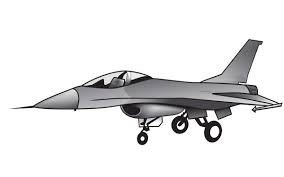 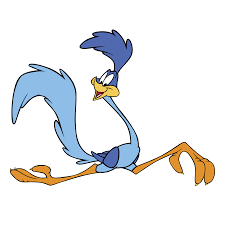 8
Membership
May not discriminate on basis of religion, race, ethnicity, color, age, disability, gender, sexual orientation, or national origin
   - BUT may have religious/cultural focus
Religiously oriented POs may NOT:
   - Have exclusive use of gov’t facilities
   - Leave signs/insignia except during PO’s activities
   - Restrict membership to the religion involved
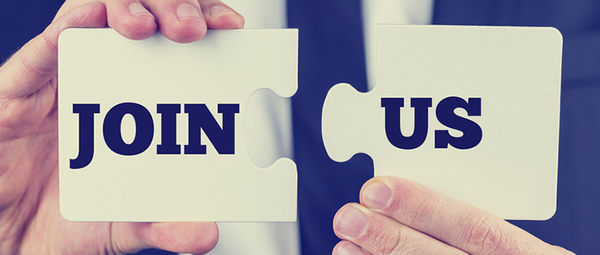 9
Finances
Must be self-sustaining, primarily through “dues, contribution, service fees”
Income derived must be primarily for offsetting expenses of operation, which may include awards and charitable contributions
PO’s with certain levels of gross annual revenue must undergo audits and financial reviews at the PO’s own expense 
    - Maintain a two (2)-person accountability system for all cash transactions. Submit a basic annual financial report to PO coordinator quarterly
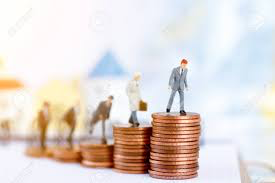 10
[Speaker Notes: Sale of Alcoholic beverages – Dram Shop training required, per DoD Directive only Services (not FSS) and AAFES are authorized to sell alcoholic beverages.  Must be club, bowling center, golf course

Off-base fund raisers must be approved to ensure they don’t reflect unfavorably on the installation, AF, or DoD]
Liability
PO/UA must have adequate insurance to provide liability coverage against personal injury or property damage claims that may arise from their activities or in case of medium-high risk event
Installation Commander waives requirement if the risk of liability is negligible.  The absence of liability insurance places members personal assets immediately at risk in the event of PO liability
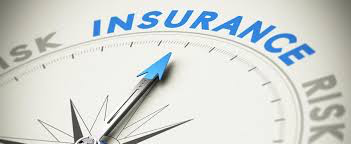 11
Taxes
IAW AFI 34-223, para 10.17. “POs and UAs must comply with all applicable federal, state, local, and foreign laws governing like civilian activities.” 
PO/UA should retain copies of tax status for records and may provide a copy for digital filing to the PO coordinator, but is not required to. 
For more information see IRS Publication 557 (Section 501 (c)(19), visit:
    - https://www.irs.gov/charities-non-profits/applying-for-tax-exempt-status
Establishing a PO/UA, does not mean you                                      are automatically exempt!
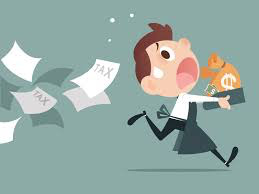 12
Fundraising
PO/UA may conduct occasional fundraising- defined as no more than 3 per Quarter of the Fiscal Year
POs MUST obtain approval for on and off base fundraisers 
POs must be compliant/current to fund raise
Must not engage in activities that duplicate or compete with AAFES, MWR, or any FSS (except Thrift Store) 
Must not operate amusement machines, or games of chance (lottery, bingo, raffles)
No selling or serving of alcohol (AFI 34-223 para. 10.14                 additional guidance)
Must be away from the workplace (can be in common areas)
Uniform or during duty time is not allowed 
UAs cannot fundraise off base
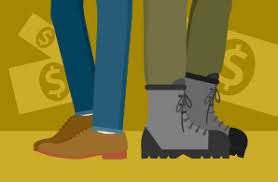 13
[Speaker Notes: Disclaimer applies to unofficial activities and POs]
Raffles
Raffles must be authorized in advance by the installation Commander or designee 
Must be held to support the PO’s routine operations or for the direct benefit of DoD personnel and/or family members (i.e. scholarships for DoD personnel and dependents) 
May not be conducted to raise money for an outside cause local/national groups or local/national charities (includes CFC).  
May be utilized for benefiting AFAF if 100% of donations go to the fund
Raffles will not be conducted in the workplace
Raffles must comply with State and local laws (securing a license/permits)
Counts toward 3 per quarter fund raisers
UA’s are prohibited from conducting raffles
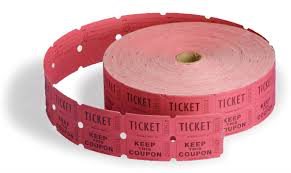 14
Advertising
Flyers must display an easily visible PO disclaimer 
Avoid the use of anything that gives the appearance of base/AF sanction (ranks, official contact info, logo, insignia, letterhead, etc.)
POs should have facility managers approval prior to hanging flyers 
Fundraiser must be approved prior to advertising– this includes bulletin requests.
Any advertising should be submitted as a support document along with the fundraiser request form
15
[Speaker Notes: Disclaimer applies to unofficial activities and POs]
Solicitation of Donations
POs may not make direct solicitations from non-members on the installation
PO’s may solicit off base but must clearly indicate that they are for a PO and not the base or any official part of the Air Force
UA’s may not solicit gifts/donations at any time
PO/UA may “accept” gifts as donations 
Donor/gift recognition may not be made publicly- Recognition can only be made to members of the PO/UA or those present at an event benefiting from the donation/gift


Avoid the word “Sponsor” or “Sponsorship”!!
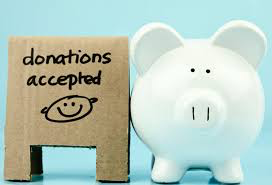 16
Logistical Support
POs may be provided venues to conduct meetings of reasonable duration and frequency
Private Organizations must furnish their own equipment, supplies, and other materials
Air Force personnel may use official email to communicate with the PO Coordinator
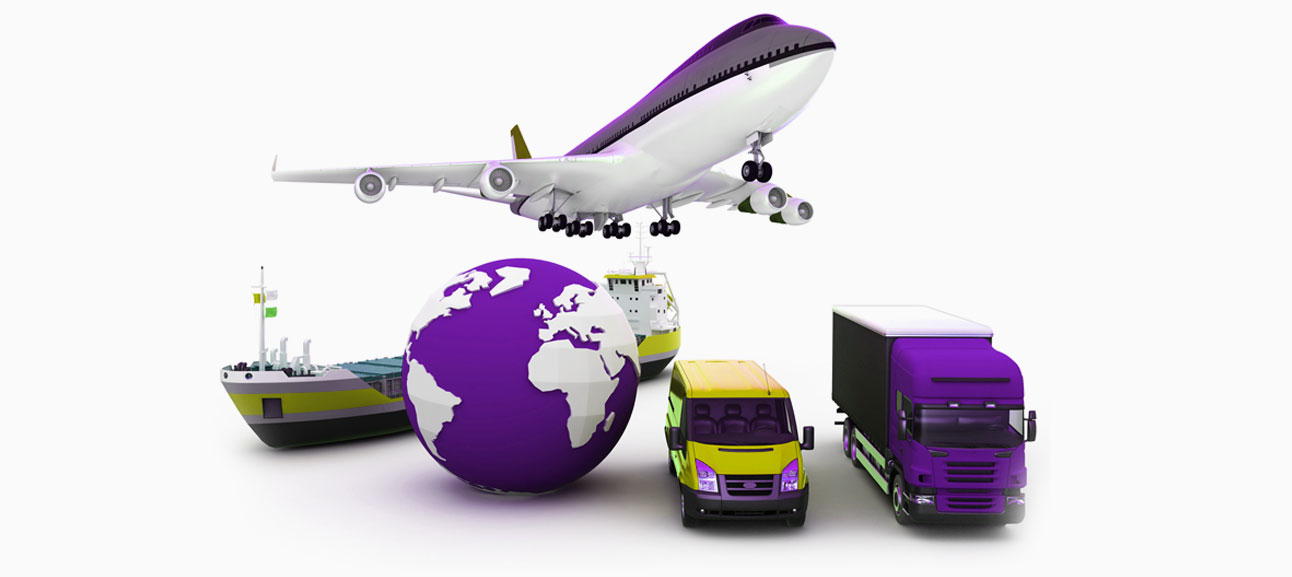 17
Guidance
AFI 34-223, Private Organization Programs
AFI 36-3101, Fundraising within the Air Force
DoD 5500.07-R, Joint Ethics Regulation
Where to get forms and documents for PO related requests:
https://edwardsfss.com/getinvolved/private-organizations
18
Questions?
19